Community Engagement
Girls Build LA Webinar
January 2018
About Me
Hometown: Anaheim, CA
Family: Mexican Brady Bunch
Undergrad: CSULB (go BEACH!)
Graduate: USC 
Fun fact: I won “Best Bad Hair          Days” in high school 
Current role: Community     Development Specialist,     Microsoft
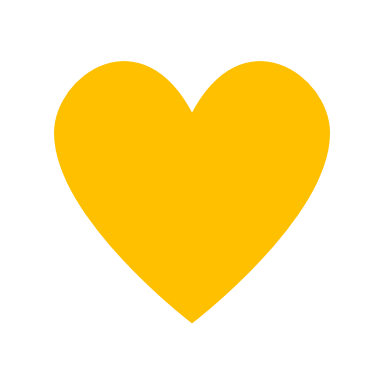 What is community engagement?
[Speaker Notes: Community engagement is the WAY in which you work with a specific group of people and COLLABORATE for a common purpose.  It is the art relationship building and involves trust, listening, and teamwork from a diverse group of people.]
[Speaker Notes: Inform
Ask questions and be open to learning
Consult
Search out leaders in your community and experts in the field
Collaborate
Work together with your target audience and community leaders for a common goal
Empower]
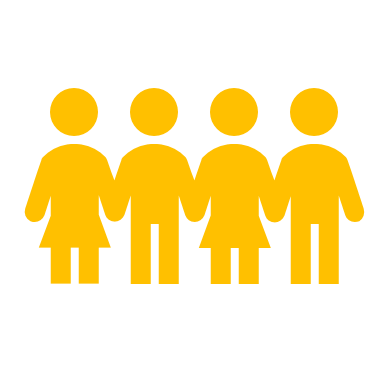 How do you engage community?
SOCIAL CAPITAL
Social capital are stocks of social trust, networks, and norms that people use and draw upon to solve to solve every day problems. It is the inherent aspect of any social interaction.
Internal Networks
External Networks
Experts in the field
Civic leaders
Community members
Target population
Family
Friends
[Speaker Notes: How can you use your own social capital to your advantage? 
It involves assessing the resources, skills, and experience available in a community; organizing the community around issues that move its members into action; and then determining and taking appropriate action. • This method uses the community's own assets and resources as the bases for development; it empowers the people of the community by encouraging them to utilize what they already possess.]
Internal Networks
External Networks
Target Audience 
Activity #1

Photo sharing: Ask individuals to share 3 photos on their phone that mean a lot to them. Share your own pictures in exchange. 

Aspiration cards: Print a set of images ahead of time that reflect your community. Ask participants to choose 3 images that represent what they hope for the future. 

Why did they choose these images? Listen and learn!
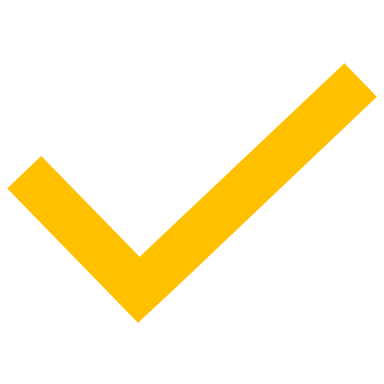 Now Try This
External Network
Activity #2

Identify an expert: Ask an expert for time. This could be over coffee, via phone, or in person. 

Ask for 3: Ask your expert for 3 more people who they know could help support your cause. 

Follow up: Thank your expert and make sure to follow up with the connections they provide.
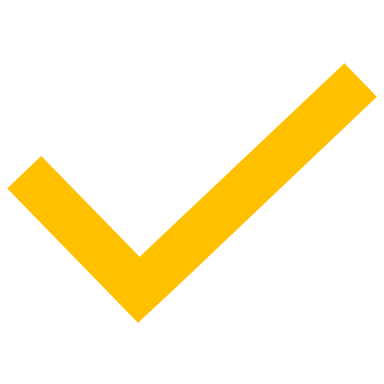 Now Try This
Karla Torres
Email: karlatorresmora@gmail.com
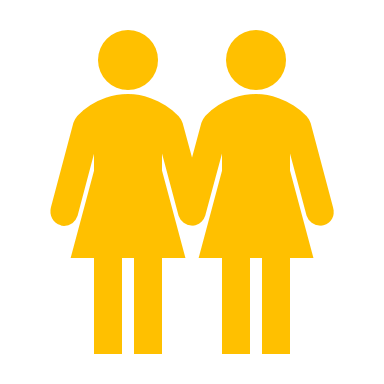 Contact Me
Have fun and be the best!